Enseignement de spécialité HLP
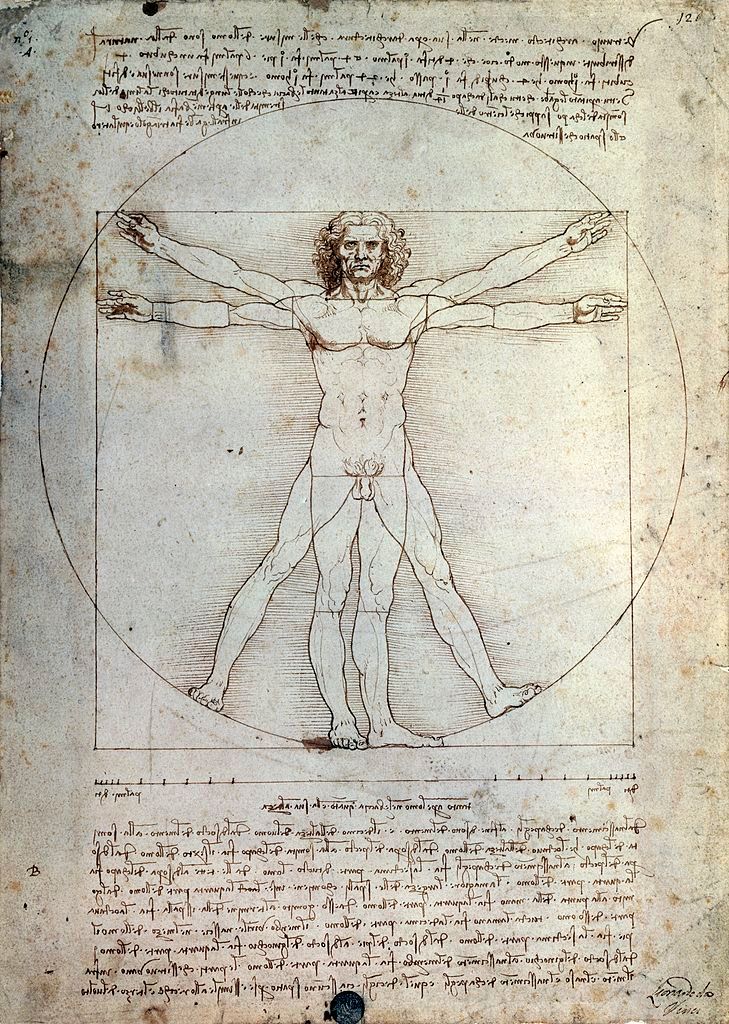 Humanités : une tradition qui remonte à l’Antiquité dont les disciplines sont «  littéraires » : la grammaire, la philosophie, la rhétorique mais aussi «  scientifiques » : l’arithmétique, la géométrie, l’astronomie
Que signifie le sigle H L P ?
H = Humanités 
L  = Littérature
P  = Philosophie
Enseignement de spécialitéHLP
H = Humanités
L  = Littérature
P  = Philosophie
AU XIX ° siècle, «  faire ses humanités », c’est acquérir une culture littéraire et scientifique
Aujourd’hui, les humanités désignent un champ disciplinaire qui concerne les lettres, la philosophie et les sciences humaines et sociales ( géographie, psychologie, histoire, anthropologie, sociologie…)
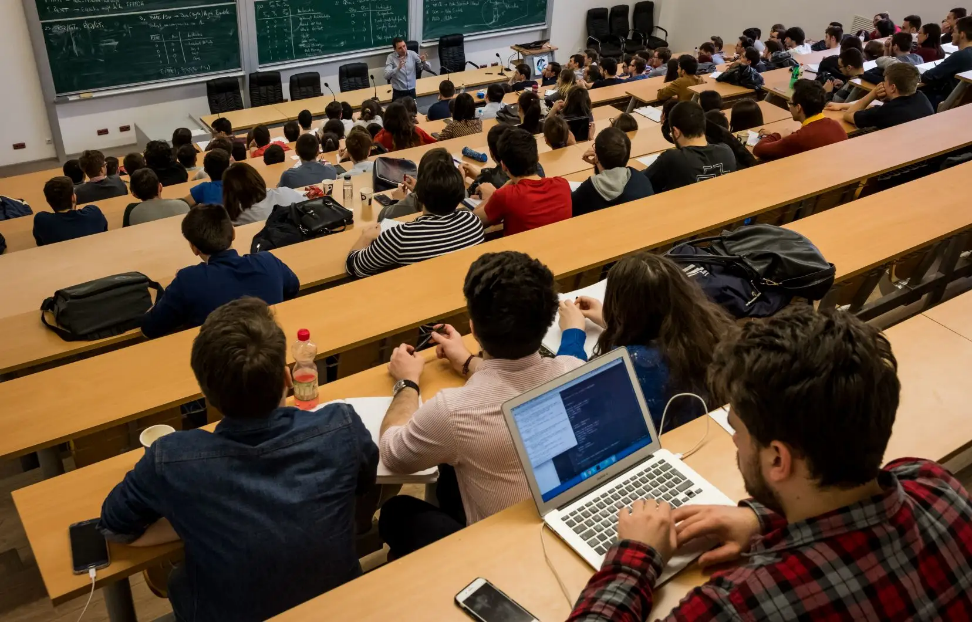 Enseignement de spécialité HLP
Cette spécialité repose sur un enseignement conjoint entre un professeur de lettres et un professeur de philosophie. 
Les élèves ont donc la possibilité de croiser des regards qui s’enrichissent mutuellement sur les thèmes du programme de l’année.
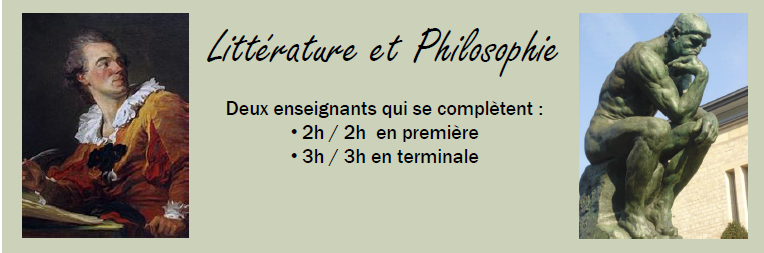 Enseignement de spécialitéHLP
Qu’apprend-on en HLP?
Les élèves découvrent des auteurs de tous horizons qui développent tous une pensée déterminante pour l’histoire des idées sur une période qui s’étend de l’Antiquité au XVIII° siècle en classe de Première et du XIX° siècle à nos jours en classe de Terminale
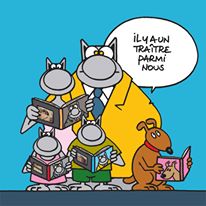 Enseignement de spécialitéHLP
Qu’apprend-on en HLP?
Les élèves développent des compétences essentielles comme lire et synthétiser, commenter et interpréter mais aussi argumenter et débattre à l’écrit comme à l’oral.
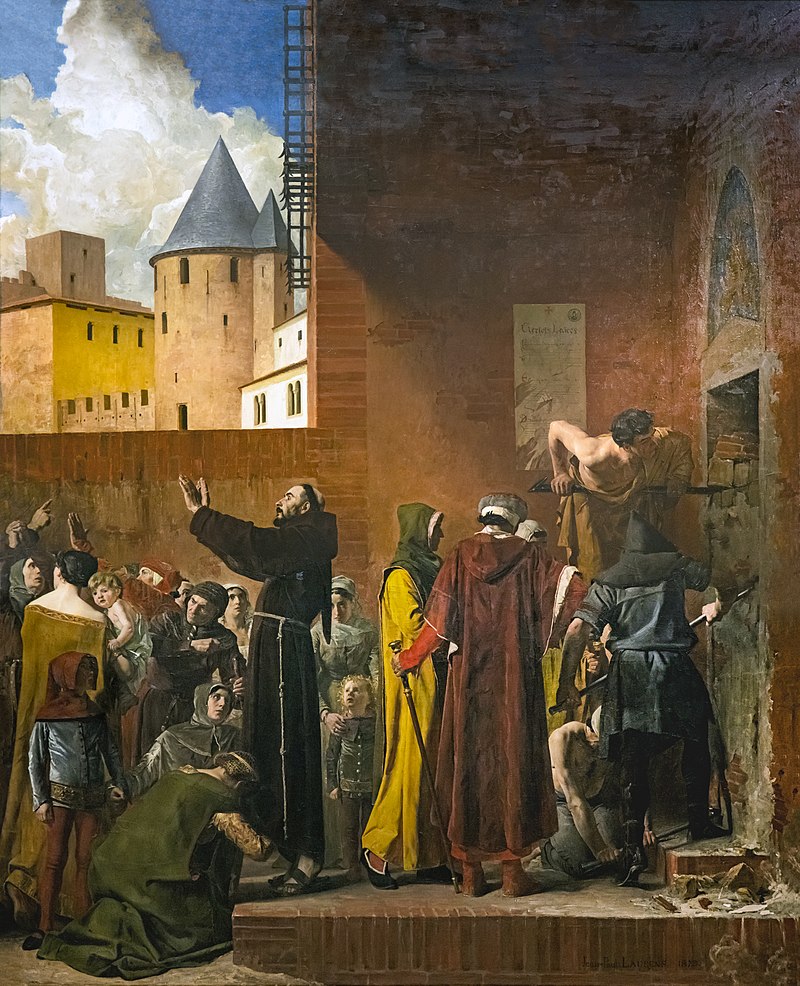 Qualités et compétences
Enseignement de spécialitéHLP
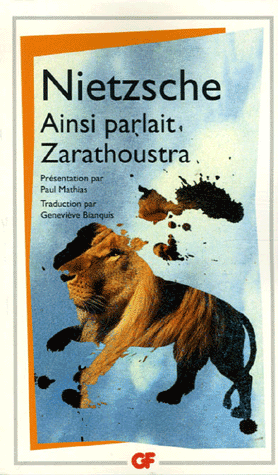 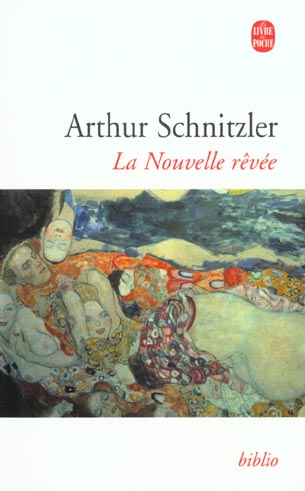 Les élèves travaillent à partir de textes, d’images, de documents sonores et visuels, d’œuvres cinématographiques, sur de grands thèmes de l’Antiquité à aujourd’hui
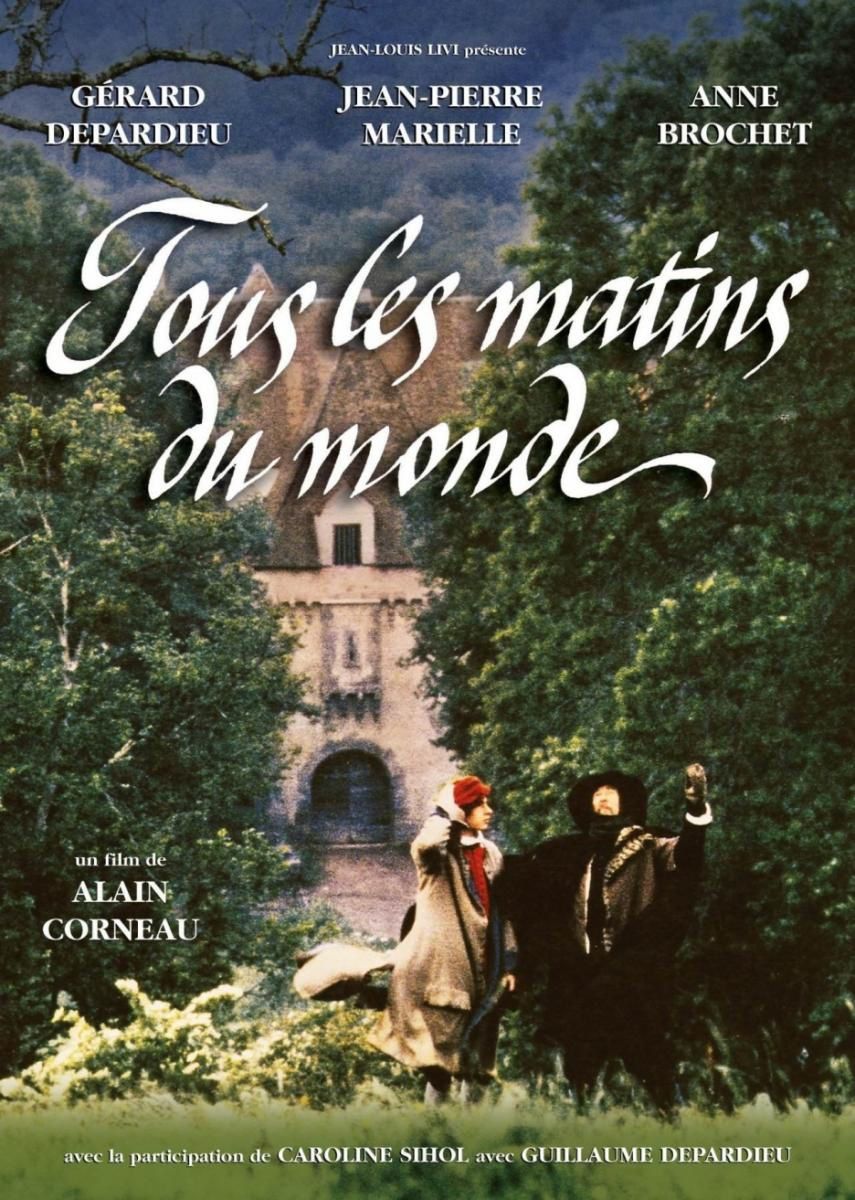 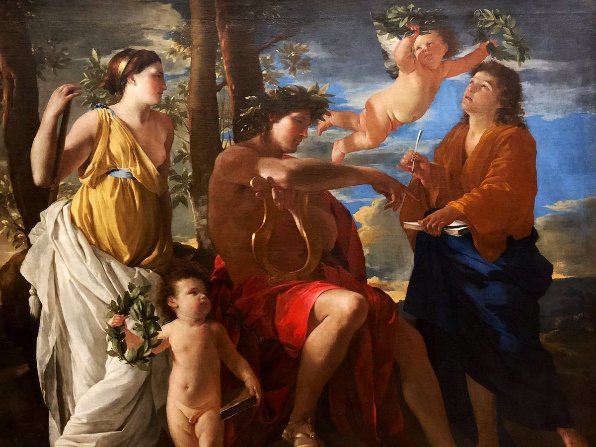 Première annéeDe l’Antiquité au monde contemporain
Les pouvoirs de la parole
Les représentation du monde
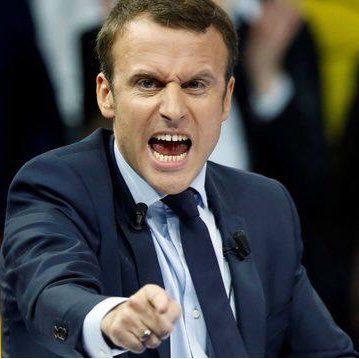 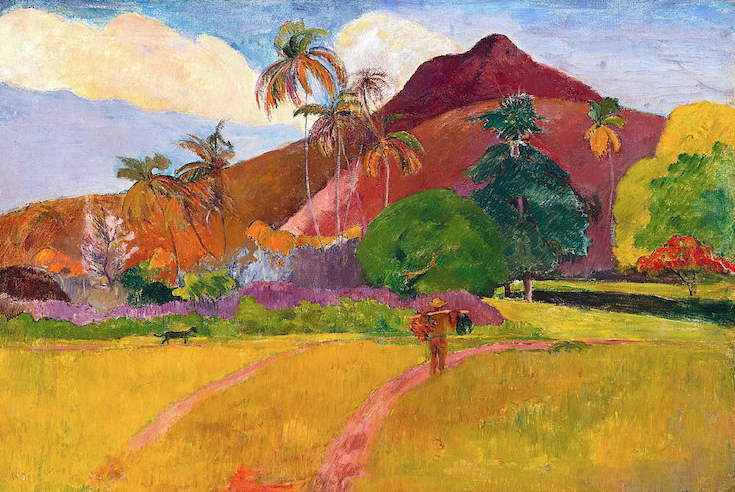 Deuxième année : du XVIIIe s. à nos jours
La recherche de soi
L’humanité en question
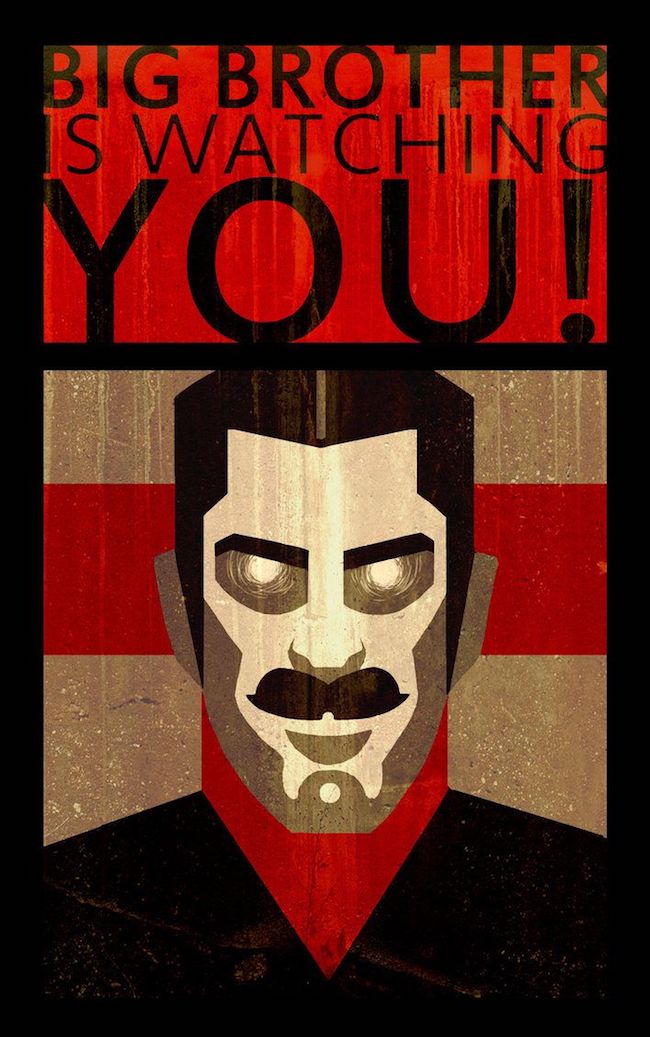 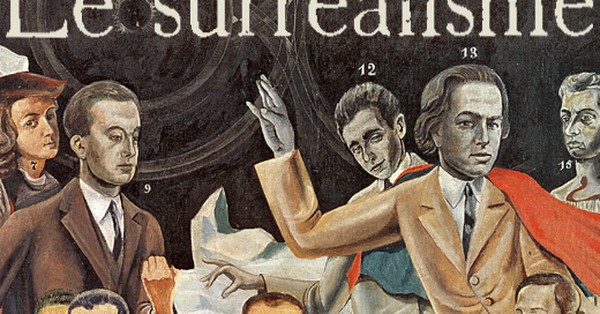 Enseignement de spécialitéHLP
En quoi consiste l’épreuve écrite HLP?
Epreuve écrite de 4 heures  coefficient 16 
Le sujet est composé de deux parties:
1 Question d’interprétation littéraire ou Question d’interprétation philosophique
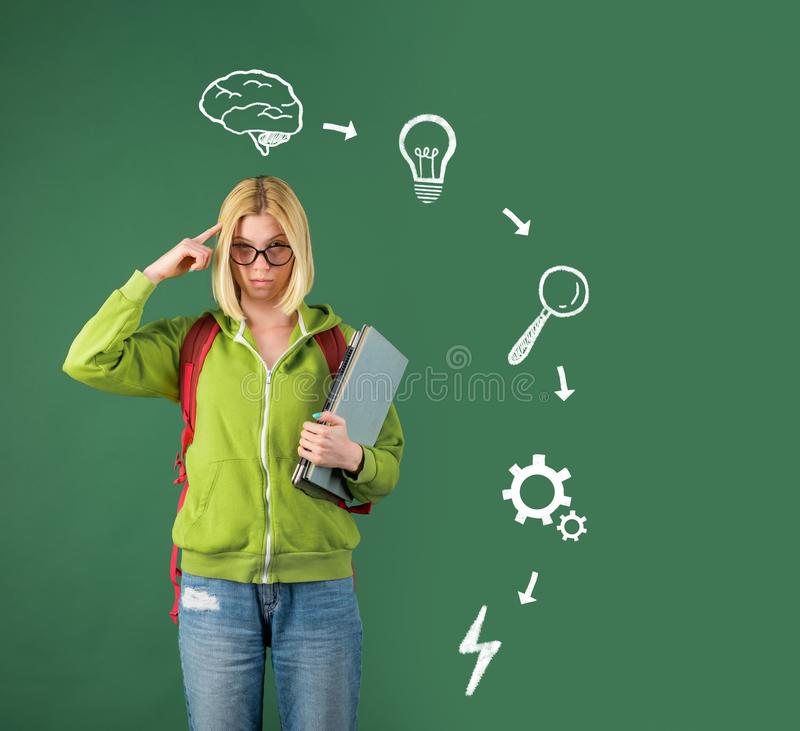 Enseignement de spécialitéHLP
En quoi consiste l’épreuve écrite HLP?
Interprétation : 
On attend un développement écrit exposant la compréhension et l’analyse d’un enjeu majeur du texte
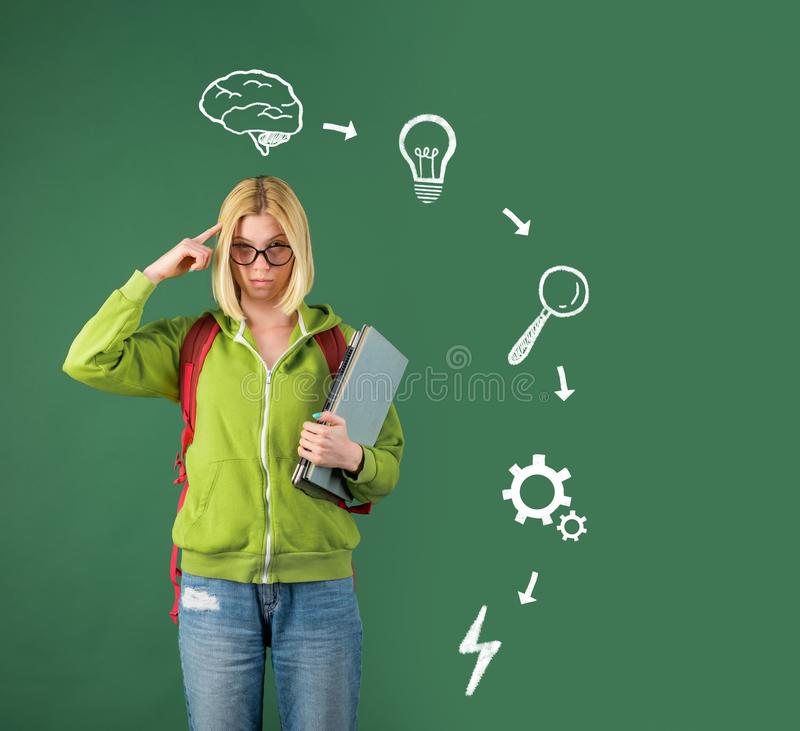 Enseignement de spécialitéHLP
En quoi consiste l’épreuve écrite en HLP?
2 Essai littéraire ou Essai philosophique 

On attend une réponse organisée et étayée à une question soulevée par le texte.
Les deux questions font l’objet de corrections distinctes, l’une par un professeur de lettres, l’autre par un professeur de philosophie
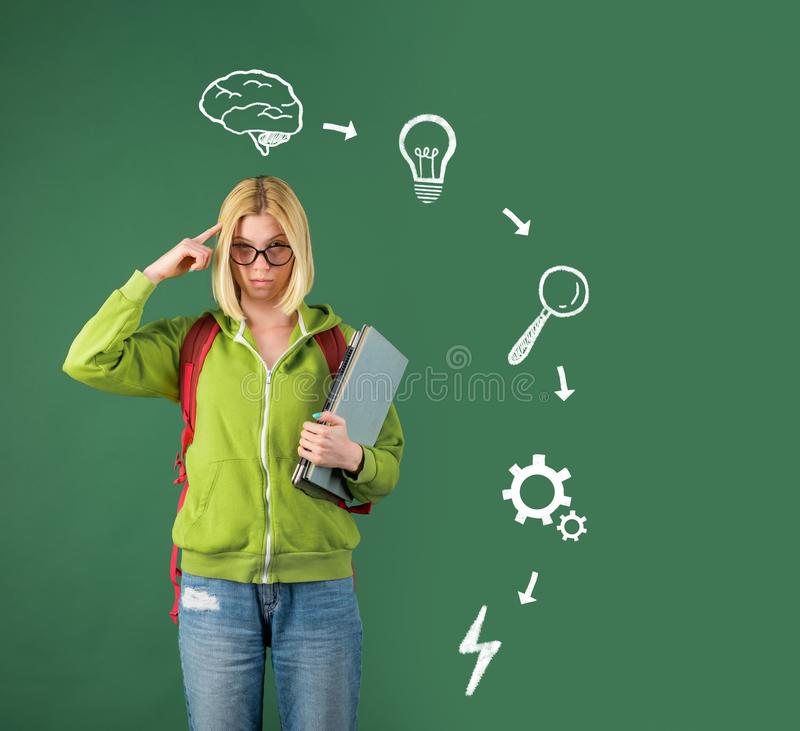 Enseignement de spécialitéHLP
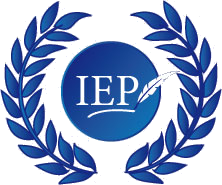 L’enseignement de spécialité HLP permet de se préparer à diverses formations:
- Licences : Sciences du langage, Information et communication, LLCE, LEA, Langues, Lettres, Philosophie, Histoire, Géographie, Sociologie, Droit, Sciences politiques, Sciences de l’éducation, Arts, Histoire de l’art et archéologie
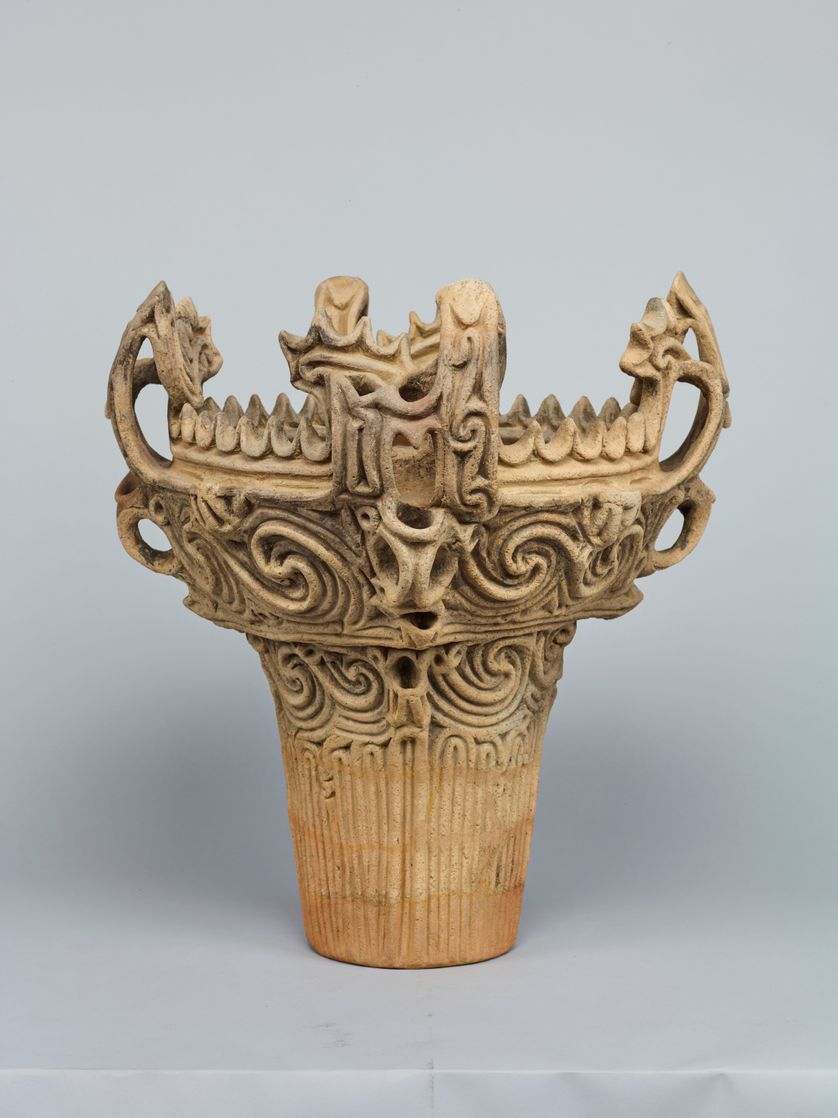 Enseignement de spécialitéHLP
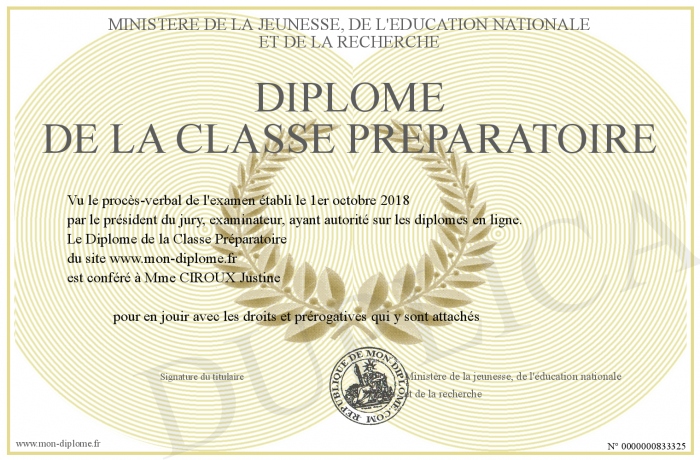 -  Classes préparatoires littéraires, commerciales, instituts d’études politiques, Ecoles de commerce
BTS Communication édition, Métiers de l’audiovisuel
DUT Information-communication, Carrières juridiques, Gestion administrative et commerciale
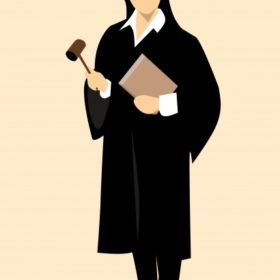 Combinaisons d’EDS possible (à vous de faire la vôtre…)
Merci de votre attention et à bientôt en HLP !